Nearest Neighbors in High-Dimensional Data – The Emergence and Influence of Hubs
Milos Radovanovic, Alexandros Nanopoulos, Mirjana Ivanovic. 
ICML 2009
Presented by Feng Chen
Outline
The Emergence of Hubs
Skewness in Simulated Data
Skewness in Real Data
The Influence of Hubs
Influence on Classification
Influence on Clustering
Conclusion
The Emergence of Hubs
What is Hub?
It refers to a point that is close to many other points, Ex., the points in the center of a cluster. 
K-occurrences (Nk(x)): a metric for “Hubness”
The number of times x occurs among the k-NNs of all other points in D. 
Nk(x) = |RkNN(x)|
p4
Hub
N2(p0)=4,  N2(p4)=3,  N2(p5)=0
p1
|R2NN(p0)|=|{p1, p2, p3, p4}|=4
|R2NN(p4)|=|{p0, p1, p3}|=3
|R2NN(p5)|=|{}|=0
p0
p5
p2
p3
The Emergence of Hubs
Main Result: As dimensionality increases, the distribution of k-occurences becomes considerably skewed and hub points emerge (points with very high k-occurrences)
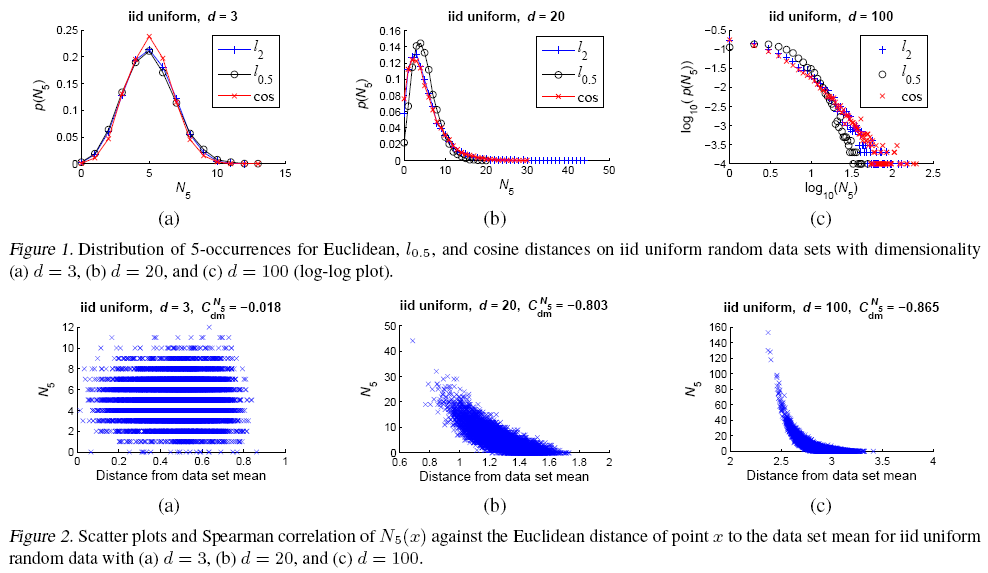 The Emergence of Hubs
Skewness in Real Data
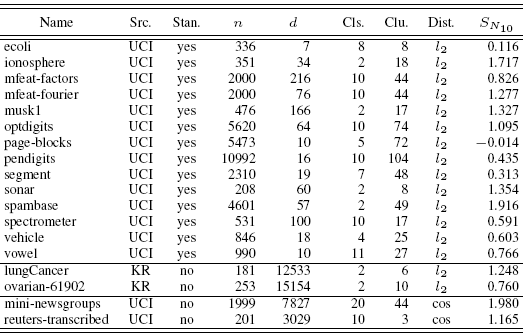 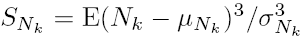 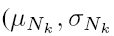 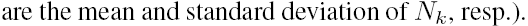 The Causes of Skewness
Based on existing theoretical results, high dimensional points are approximately lying on a hyper-sphere centered at the data set mean. 
More theoretical results show that the distribution of distances to the data set mean has a non-negligible variance for any finite d. That implies the existence of non-negligible number of points closer to all other points, a tendency which is amplified by high dimensionality.
The Causes of Skewness
Based on existing theoretical results, high dimensional points are approximately lying on a hyper-sphere centered at the data set mean. 
More theoretical results show that the distribution of distances to the data set mean has a non-negligible variance for any finite d. That implies the existence of non-negligible number of points closer to all other points, a tendency which is amplified by high dimensionality.
Outline
The Emergence of Hubs
Skewness in Simulated Data
Skewness in Real Data
The Influence of Hubs
Influence on Classification
Influence on Clustering
Conclusion
Influence of Hubs on Classification
“Good” Hubs vs. “Bad” Hubs
A Hub is “good” if, among the points for which x is among the first k-NNs, most of these points have the same class label as the hub point. 
Otherwise, it is called a bad hub.
Influence of Hubs on Classification
Consider the impacts of hubs on KNN classifier
Revision: Increase the weight of good hubs and reduce the weight of bad hubs
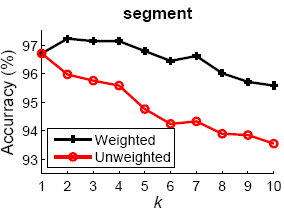 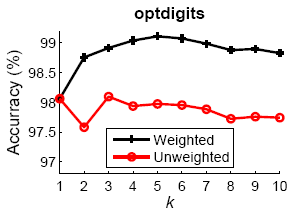 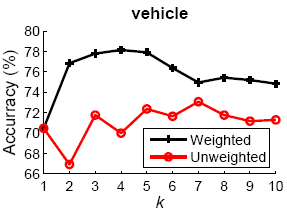 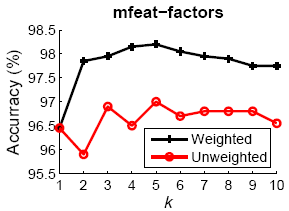 Influence of Hubs on Clustering
Defining SC, a metric about the quality of clusters
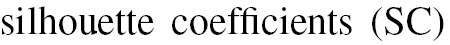 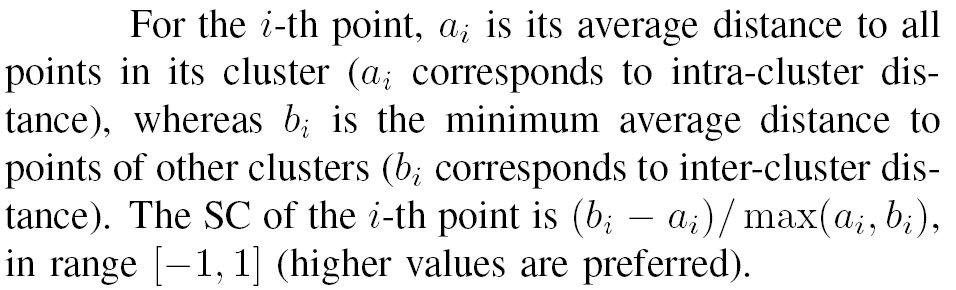 Influence of Hubs on Clustering
Outliers affect intra-cluster distance
Hubs affect inter-cluster distance
Hub Point
Outlier
Decreases
increases
Influence of Hubs on Clustering
Relative SC: the ratio of the SC of Hubs (outliers) over the SC of normal points.
Conclusion
This is the first paper to study the patterns of hubs in high dimensional data
Although it is just a preliminary examination, but it demonstrates that the phenomenon of hubs may be significant to many fields of machine learning, data mining, and information retrieval.
What is k-occurrences (Nk(x))?
Nk(x): The number of times x occurs among the k NNs of all other points in D.
Nk(x) = |RkNN(x)|
p4
Hub
p1
p0
p5
p2
p3
N2(p0)=4
N2(p4)=3
N2(p5)=0
|R2NN(p0)|=|{p1, p2, p3, p4}|=4
|R2NN(p4)|=|{p0, p1, p3}|=1
|R2NN(p5)|=|{}|=0
Introduction
The emergence of 
Distance concentration
What else? 
This Paper Focuses on the Following Issues
What special characteristics about nearest neighbors in a high dimensional space? 
What are the impacts of these special characteristics on machine learning?
Outline
Motivation
The Skewness of k-occurances
Influence on Classification
Influence on Clustering
Conclusion
What is k-occurrences (Nk(x))?
Nk(x): The number of times x occurs among the k NNs of all other points in D.
Nk(x) = |RkNN(x)|
p4
Hub
p1
p0
p5
p2
p3
N2(p0)=4
N2(p4)=3
N2(p5)=0
|R2NN(p0)|=|{p1, p2, p3, p4}|=4
|R2NN(p4)|=|{p0, p1, p3}|=1
|R2NN(p5)|=|{}|=0
Dim   Nk(x) 
In 1, the maximum N1(x) = 2
In 2, the maximum N1(x) = 6
…
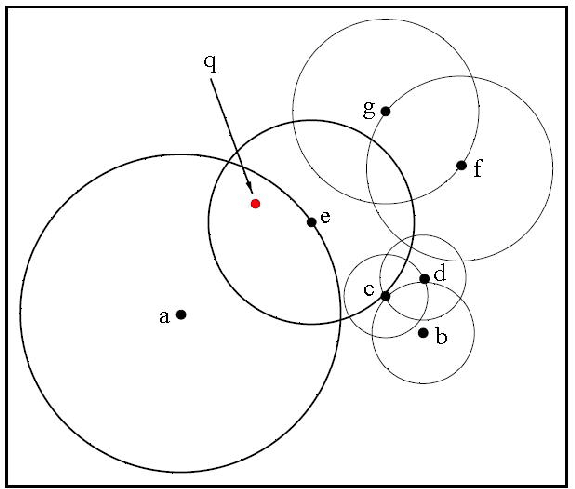 The Skewness of k-occurances